ТЕСТ ПРОМЕЖУТОЧНОЙ АТТЕСТАЦИИ
По дисциплине «Обработка отраслевой информации»

Преподаватель:
МИШАНКИНА Л.Г.
По принципу переноса изображения на носитель принтеры делятся на:
Литерные, матричные, лазерные, струйные, сублимационные, печатные
Офисные, широкоформатные, интерьерные
Черно-белые, цветные
Сетевые, USB, проводные, беспроводные
Сетевой принтер-это:
Принтер, позволяющий принимать задания на печать от нескольких компьютеров
Принтер, работающий от мировой сети Интернет
Принтер, работающий по сетевому кабелю USB
Принтер, работающий как самостоятельная единица, без компьютера
На каком принтере изображение формируется печатающей головкой, работающей с жидкими чернилами:
лазерном
Широкоформатном
Пьезоэлектрическим
Пузырьково-струйном
Какие принтеры используют принцип печатающей машинки ,когда смоченные краской молоточки стукают по бумажной ленте:
Пузырьково-струйном
матричные
Пьезоэлектрическим
литерные
В каких принтерах используют принцип нагревательного элемента, который при прохождении электрического тока нагревается, образуя в чернилах газовые пузырьки, выталкивающие капли жидкости из сопла на носитель :
Пузырьково-струйном
сублимационных
Пьезоэлектрическим
литерных
В каком принтере используются только твердые красители:
струйном
сублимационных
матричном
лазерном
Какой принтер наносит специальную абривиатуру на движущиеся изделия, чтобы обозначить его узнаваемость
упаковочный
маркировочный
Оба правильно
Оба не правильно
Многополосное сброшюрованное издание, содержащее систематизированный перечень большого числа товаров по группам называется:
каталог
проспект
брошюра
журнал
Небольшая текстовая книжка, объемом от 4 и более страниц, обычно без твердого переплета, содержащая информацию о рекламируемом товаре, называется:
каталог
проспект
брошюра
журнал
Иллюстрированное красочное сброшюрованное издание, содержащее более или менее подробные сведения о рекламируемом товаре, называется:
каталог
проспект
брошюра
журнал
Малоформатное издание, имеющее большой тираж и посвященное одному товару в целях проведения какой-либо акции, называется:
Рекламной листовкой
плакатом
Информационным письмом
визиткой
Модель, в которой основные цвета образуются путем добавления к белому цвету основных аддитивных цветов, называется:
cmyk
rgb
jpg
png
Полиграфическое оборудование, которое функционирует по принципу нагревания металлических пластин разной конфигурации, под давлением наносящее оттиск на материал, называется:
термопроцесс
принтер
ризограф
сканер
На каком принтере изображение формируется печатающей головкой, которая состоит из набора иголок :
Литерном
матричном
лазерном
струйном
К какому принтеру  относятся данные недостатки: небольшая скорость печати, чернила засыхают в соплах, со временем чернила выцветают :
Литерных
пьезоэлектрических
Пузырьково-струйных
сублимационных
Механизм действия какого принтера можно сравнить с ксероксом
Лазерного
матричного
интерьерного
широкоформатного
К какому принтеру можно отнести следующие преимущества печати: высокая скорость, фотографическое качество, низкая себестоимость печатного листа:
Лазерному
струйному
интерьерному
широкоформатному
Формат, сохраняющий прозрачность пикселов, имеет расширение:
jpn
png
psd
gif
Формат, сохраняющий анимационные действия изображения, имеет расширение:
jpn
png
psd
gif
Изображение, напечатанное на временном носителе и при помощи нагрева переносящееся на ткань, называется:
термотрансфер
Копировальная бумага
обжимщик
Переносным изображением
Модель, в которой основные цвета образуются путем вычитания из белого цвета основных аддитивных цветов, называется:
cmyk
rgb
jpg
png
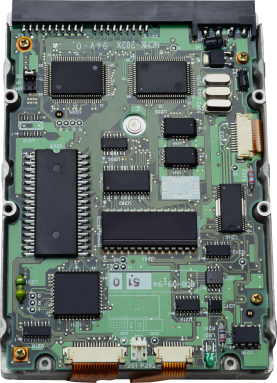 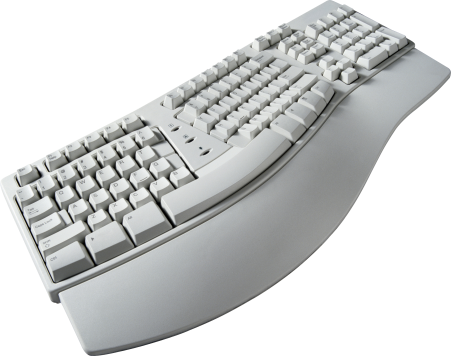 Материнская плата
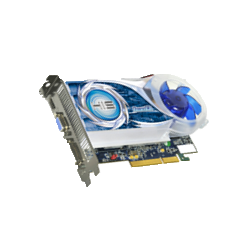 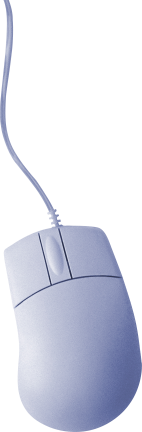 Видеокарта
Молодец!
Монитор
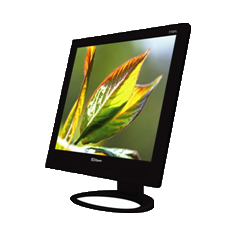 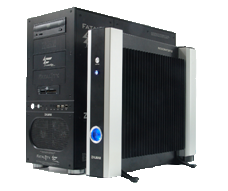 Клавиатура
Мышка
Системный блок